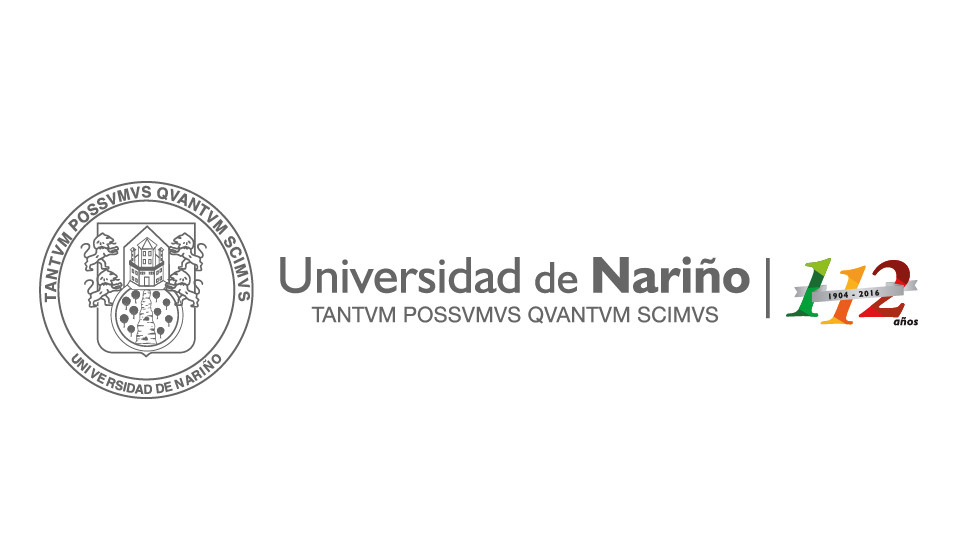 INSTITUCIÓN ACREDITADA DE ALTA CALIDAD 
2017-2023
Acreditación Institucional
Una expresión de autonomía para el fortalecimiento 
del liderazgo y el reconocimiento social de la Universidad
EQUIPO DE TRABAJO
Bienvenidos
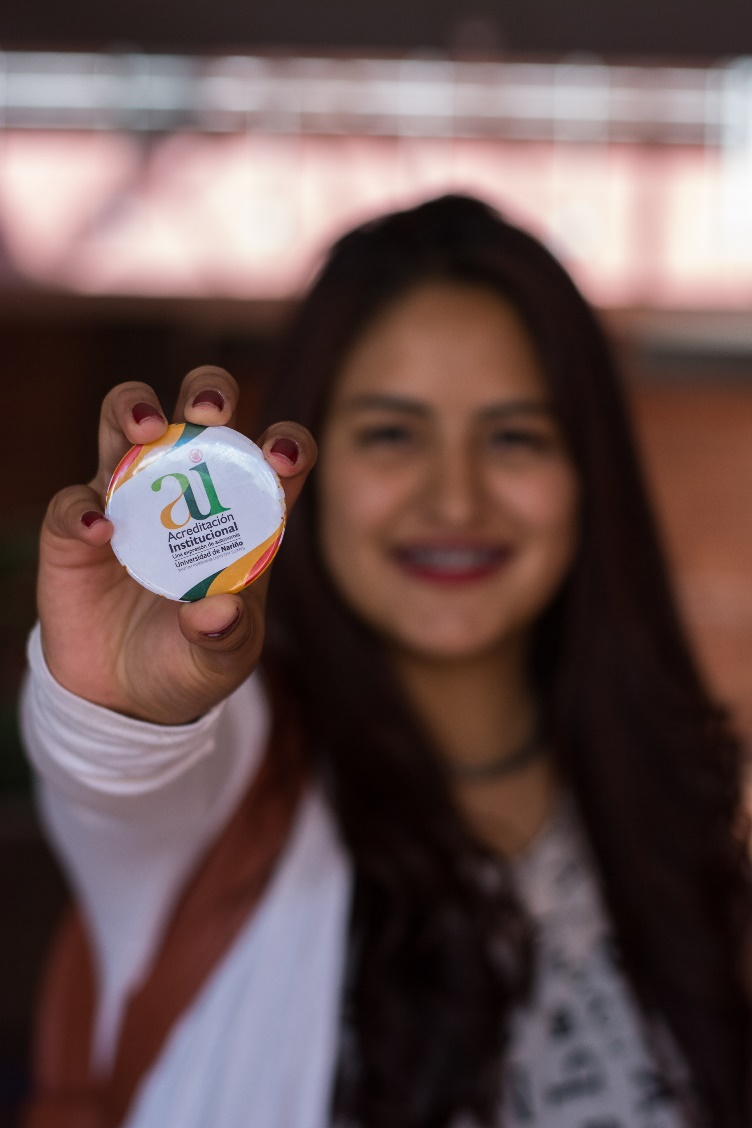 NOMBRE DE PROCESO
LÍDER DE PROCESO: